Symmetry in Platonic Solids
Polyhedra
A polyhedron is a solid figure bounded by flat faces and straight edges, i.e., by polygons.
Face﻿
A face of a polyhedron is any of the plane surfaces forming a polyhedron. The faces of a polyhedron are polygons.
Edge
An edge of a polyhedron is any of the line segments making up the framework of a polyhedron. The edges are where the faces intersect each other.
Vertex (pl. vertices)
A vertex of a polyhedron is any of the corner points of a polyhedron, i.e., a point  where three or more polygonal faces meet.
Dihedral angle 
A dihedral angle is the space between two intersecting planes. Every polyhedron has a dihedral angle at every edge. 
Polyhedral angle
A polyhedral angle is the space enclosed by three or more planes that intersect in a vertex.  Every polyhedron has a polyhedral angle at every vertex.
Math and Science in the World
Regular Polyhedra and Symmetry
2
Activity 2
In pairs, Ss match words to pictures:
T hands out the pictures, Ss write words next to appropriate pictures.
T asks “what is number 1” to individual Ss and check the answer, and so on.
Reading of the definitions previously defined:
UK Ss read the words explaining where the stress goes.
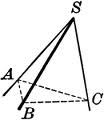 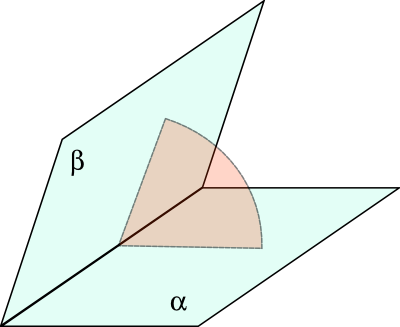 Math and Science in the World
Regular Polyhedra and Symmetry
3
3
Regular Polyhedra
A regular polyhedron is a polyhedron whose faces are congruent regular polygons which are assembled in the same way around each vertex.
This means that a regular polyhedron has all congruent dihedral angles and all congruent polyhedral angles.
The regular polyhedra that can be built are only five.
They are also known as Platonic Solids.
Math and Science in the World
Regular Polyhedra and Symmetry
4
Regular Polyhedra Are Only 5
Let’s consider the following conditions:
At least three faces of a regular polyhedron must meet at any given vertex.
Those faces cannot lie on the same plane, therefore the sum of the angles converging on the same vertex must be lower than 360°.
The amplitude of the angles of a regular polygon increases with the number of its sides; we know that the amplitude of each internal angle of a regular polygon with n sides is
Math and Science in the World
Regular Polyhedra and Symmetry
5
Activity 3
Trying constructions:
T divides Ss into 4 groups (8-9 Ss each).
T hands out paperboard polygons, each team receives a single shape (5 triangles, 4 squares, 4 pentagons, 3 hexagons).
Ss try to assemble polygons around a vertex to form a polyhedral angle.
Describing polyhedra:
A volunteer for each team describes the polyhedral angles they could build, showing practical results.
Another volunteer explains how they could assemble them or the reason they couldn’t.
Math and Science in the World
Regular Polyhedra and Symmetry
6
6
Let’s analise all the possibile cases starting from the equilateral triangle
In an equilateral triangle each angle spans 60°
If three triangles meet at any vertex, the sum of the converging angles is
	3·60° = 180° < 360°
We have a TETRAHEDRON, 
	4 faces, 4 vertices, 6 edges
Math and Science in the World
Regular Polyhedra and Symmetry
7
7
Once more we use equilateral triangles
If 4 triangles meet at any vertex, we have

4·60° = 240° < 360°

OCTAHEDRON
	8 faces, 6 vertices, 12 edges
Math and Science in the World
Regular Polyhedra and Symmetry
8
8
If 5 triangles meet at each vertex, we have:
5·60° = 300° < 360°
ICOSAHEDRON, 
	20 faces, 12 vertices, 30 edges
It cannot exist any more polyhedra composed of triangles, as 	6·60° = 360°
Math and Science in the World
Regular Polyhedra and Symmetry
9
9
Now we use squares; each angle spans 90°
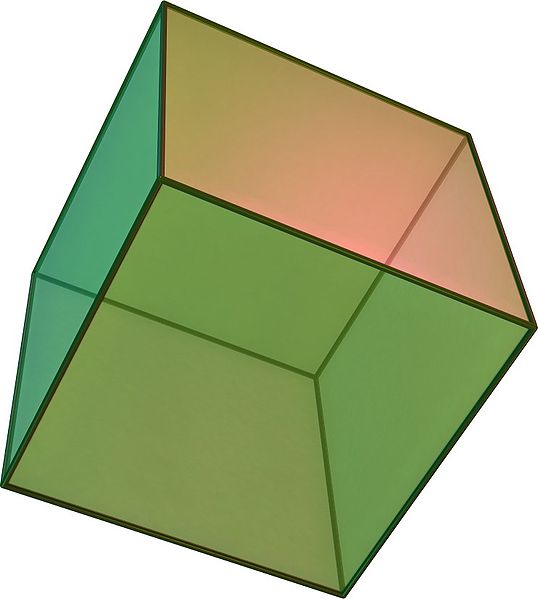 If three squares meet at any vertex, the converging angles sum to
	3·90° = 270° < 360°
The CUBE , or hexahedron, has 6 faces, 8 vertices, 12 edges
It cannot exist any more polyhedra made up of squares, as 	4·90° = 360°
Math and Science in the World
Regular Polyhedra and Symmetry
10
10
Let’s use pentagons; each angle spans 108°
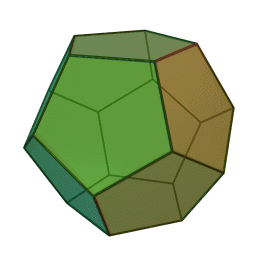 If three pentagons converge on each vertex, the sum of the angles is
	3·108° = 324° < 360°
the DODECAHEDRON has 12 faces, 20 vertices, 30 edges
No more polyhedra made up by pentagons can exist, as 4·108° = 432° > 360°
Math and Science in the World
Regular Polyhedra and Symmetry
11
11
We can try to pass to examine hexagons, but…
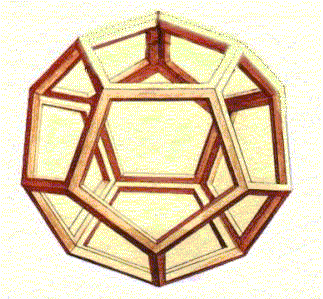 It cannot exist any more polyhedra, as the angles of a hexagon are 120°, and 3·120° = 360°
Dodechaedron vacuum
(Leonardo da Vinci – De divina proportione)
Math and Science in the World
Regular Polyhedra and Symmetry
12
12
D&D
The shapes of the dices of some popular role play follow the regular polyhedra
Dungeons & Dragons dices
Math and Science in the World
Regular Polyhedra and Symmetry
13
13
Activity 4
Other name of cube
The regular polyhedron having four face
A polyhedron that has a polygonal base, whose vertices are joined to a single vertex
The regular polyhedron bounded by 20 triangles
A point where edges meet
The faces of a dodecahedron
Each face of a octahedron
The segment where two faces meet
The part of space between two half-planes
The regular polygon whose angles span 120°
The segments bounding a polygon
Math and Science in the World
Regular Polyhedra and Symmetry
14
14
Euler’s Formula
Euler’s formula bounds the number of faces (f), vertices (v) and edges (e) of a regular polyhedron.
For any polyhedron we have

				f + v = e + 2
Math and Science in the World
Regular Polyhedra and Symmetry
15
Demonstration of Euler’s Formula
Let’s consider a regular solid whose faces are polygons with n sides and n vertices
If we start with a single face, it is obviously
		f = 1	v = n	e = n
We can immediately verify that
		f + v – e = 1
Math and Science in the World
Regular Polyhedra and Symmetry
16
16
We add now a second facef’ = f + 1
The number of edges should increase by n, but one edge is shared by the two figures:
		e’ = e + n - 1
the number of vertices should increase by n, but two vertices are in common
		v’ = v + n - 2
f’+v’-e’ = (f+1)+(v+n-2)-(e+n-1)
		f’ + v’ - e’ = 1
Math and Science in the World
Regular Polyhedra and Symmetry
17
17
Let’s add a third face   f” = f’ + 1
The number of edges should increase by n, but two edges are in common
		e” = e’ + n - 2
the number of vertices should increase by n, but three vertices are shared
		v” = v’ + n - 3
f”+v”-e” = 	(f’+1)+(v’+n-3)-(e’+n-2)
f”+ v”– e” = 1
Math and Science in the World
Regular Polyhedra and Symmetry
18
18
As we have seen, if we add other faces, it always remains

				f + v – e = 1

But pay attention! The polyhedron is not yet closed!
Math and Science in the World
Regular Polyhedra and Symmetry
19
Finally, we close the polyhedron with the last face
The number of faces increases again by 1.
But the numbers of edges and vertices don’t increase, as we can use the already existing ones.
Therefore
		f + v – e = 2
Math and Science in the World
Regular Polyhedra and Symmetry
20
20
Determination of the number offaces, edges and vertices
Let’s call n the number of sides or  vertices of each polygonal face, and m the number of faces that meet at the same vertex of the polyhedron.
The total number v of vertices should be f·n, but we must consider that m polygons converge on the same vertex, so
				v = f·n / m
Math and Science in the World
Regular Polyhedra and Symmetry
21
The total number e of edges should be f·n, but we must consider that 2 polygons meet at the same edge, so
		e = f·n / 2
By Euler’s formula, 
			f + f·n/m - f·n/2 = 2
Solving by f, we have
Math and Science in the World
Regular Polyhedra and Symmetry
22
Faces, edges and vertices
So we have

			     f =


			    e =


			    v =
4m

2m-2n-nm
2mn

2m-2n-nm
4n

2m-2n-nm
Math and Science in the World
Regular Polyhedra and Symmetry
23
Activity 5
Ss move to match cards
T hands out the cards with pictures and words to Ss;
Ss move to match the cards, forming group of 6;
each group read the characteristics of their polyhedron; 
T asks Ss to feed back their answers;
UK Ss correct the answers.
Math and Science in the World
Regular Polyhedra and Symmetry
24
24
Activity 6
Groups move to match polyhedra:
Previous groups must move to match polyhedra;
Number of faces of one group must match the number of vertex of another;
UK Ss describe the groups;
What are dual polyhedra?
Math and Science in the World
Regular Polyhedra and Symmetry
25
25
Dual Polyhedra
Cube and octahedron are each other dual polyhedra.
The centre of the faces of a cube are the vertices of an octahedron and viceversa.
The tetrahedron is dual to itself.
Math and Science in the World
Regular Polyhedra and Symmetry
26
26
Also the dodecahedron and the icosahedron are dual solids.
In this image, the edges of the dodecahedron are perpendicular to the faces of the icosahedron in their middle point, and viceversa. 
We can also build the two polyhedra in such a way that the vertices of the dodecahedron coincide with the centres of the faces of the icosahedron or viceversa.
Math and Science in the World
Regular Polyhedra and Symmetry
27
27
The Platonic Solids
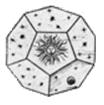 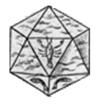 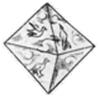 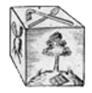 Proclus was a historian of mathematics of the 5th century B.C. and a disciple of the neo-Platonic philosophy. He credited Pythagoras with the discovery of the five regular polyhedra.
The lack of sources that can be attributed to Pythagoras makes difficult to demonstrate this thesis, nevertheless in Plato’s Timeo , only a bit later than Pythagoras, we can find a precise description of the five regular bodies, i.e., the only possible polyhedra composed of regular polygons having equal faces, edges and solid angles. Plato will use this extraordinary discovery as a symbology of the universe and of its basic elements: fire (tetrahedron), earth (cube), air (octahedron) and water (icosahedron). The fifth regular polyhedron, the dodecahedron, was associated by Aristotle to the aithêr (ether) or quintessence that permeates the whole universe. This metaphore has some mathematical sense, given that the only regular polyhedron where it is possible to inscribe the remaining four is indeed the dodecahedron.
Math and Science in the World
Regular Polyhedra and Symmetry
28
Melancolia I
A well known example of interest for the solids can be found in the work of the German Renaissance master Albrecht Dürer. 
Among the elements appearing in his 1514 engraving Melancolia I , there is a solid that interested, and still interests, artists and scientists, even if it is not easy to understand the prospecttve the solid has been represented with. 
The geometry and architecture instruments lie on the ground surrounding the musive figure of the Melanconia, unused.  The scale pans are empty, none climbs the ladder, the sleeping greyhound is starving, the winged cherub is waiting to be dictated, while the passing time is shown by the hourglass. 
The sphere and the truncated tetrahedron suggest the mathematical basis of architecture. The scene appears to be soffused with moon light. The moon rainbow, perhaps including a comet, can symbolise the hope in a better mood.
Math and Science in the World
Regular Polyhedra and Symmetry
29
Magic Squares
On the right upper part of Dürer’s engraving one can see a magic square, which is considered one of the first examples of such an object in the Western world.
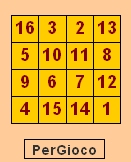 Activity 6a


Find out all symmetries in Dürer’s magic square!
Math and Science in the World
Regular Polyhedra and Symmetry
30
Symmetries in Dürer’s Magic Square
There are also many groups of four cells which always sum to 34
The square is said to be symmetric as each cell and its symmetric one with respect to the centre always sum to 17.
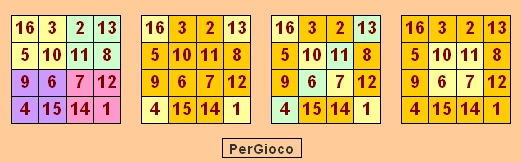 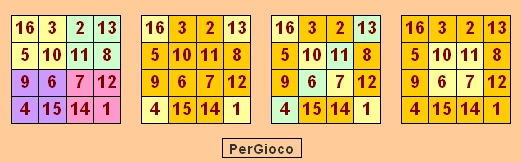 The columns
The rows
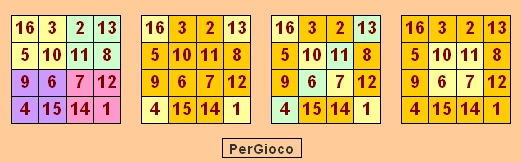 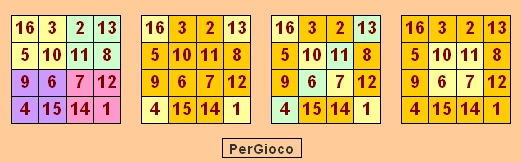 The principal diagonals
The four corner cells
The 4 central cells
The 2x2 squares in the corners.
Finally, Dürer managed the square in such a way that the two central cells of the bottom row show the year of the engraving (1514).
Math and Science in the World
Regular Polyhedra and Symmetry
31
Symmetry Groups
Here by a symmetry of a figure we mean any rigid transformation which takes the figure into itself, i.e., an Euclidean isometry.
In mathematics, the concept of symmetry is studied with the notion of a mathematical group. Every polyhedron has an associated symmetry group, which is the set of all transformations which leave the polyhedron invariant. 
Possible symmetries are rotations, reflections, translation, and their compositions. Translations are meaningless for regular polyhedra, as they have a centre (of the inscribed or circumscribed sphere) that must remain fixed. 
The order of the symmetry group is the number of symmetries of the polyhedron. One often distinguishes between the full symmetry group, which includes rotations and reflections, and the proper (or chiral) symmetry group, which includes only rotations.
Math and Science in the World
Regular Polyhedra and Symmetry
32
32
The symmetry groups of the Platonic solids are known as polyhedral groups.
There are only three symmetry groups associated with the Platonic solids rather than five, since the symmetry group of any polyhedron coincides with that of its dual. 
The three polyhedral groups are:
the tetrahedral group T;
the octahedral group O (which is also the symmetry group of the cube);
the icosahedral group I (which is also the symmetry group of the dodecahedron).
All Platonic solids except the tetrahedron are centrally symmetric, meaning they are preserved under reflection through the origin.
Math and Science in the World
Regular Polyhedra and Symmetry
33
Activity 7
Mutual dictation

Symmetry groups
Math and Science in the World
Regular Polyhedra and Symmetry
34
34
The Octahedral Group
The cube and the octahedron belong to this group. Let’s consider the rotations of a cube.
Any rotation will occur around an axis passing through the centre of the solid; this line will intersect the cube in two points, A and B.
To leave the cube unchanged, the points A and B can only lie on the following positions:
Math and Science in the World
Regular Polyhedra and Symmetry
35
35
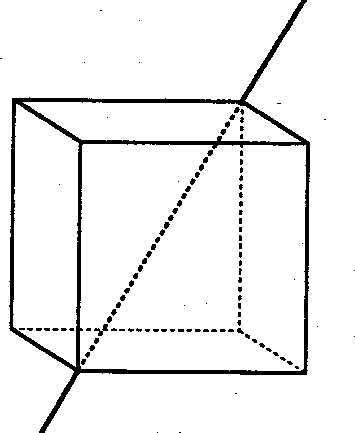 Opposed vertices
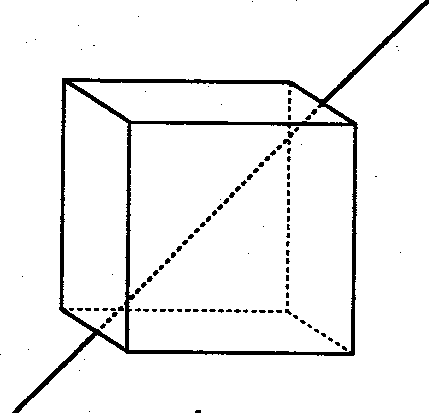 Middle points of two opposed edges
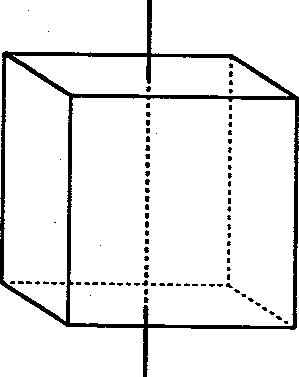 Centres of two opposed faces
Math and Science in the World
Regular Polyhedra and Symmetry
36
36
To detect the reflections, one must find the symmetry planes of the cube
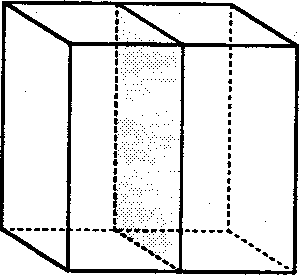 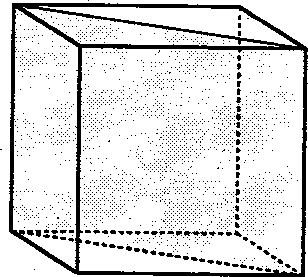 Planes parallel to two opposed faces
Planes containing two opposed edges
Math and Science in the World
Regular Polyhedra and Symmetry
37
37
Activity 8
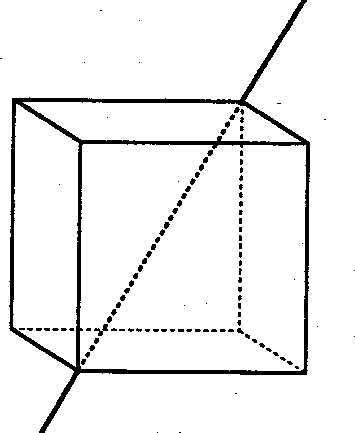 Count the symmetries:
-	Ss form 5 groups;
-	Ss must find out the numbers of rotations and reflections of the octahedral group.
-	A volunteer for each group reads the types and number of symmetries;
-	T check out the answers.
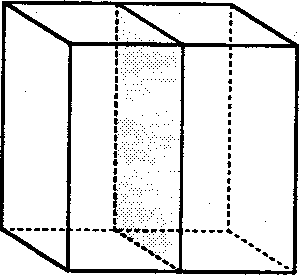 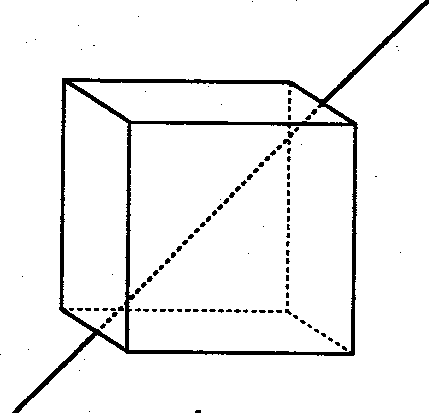 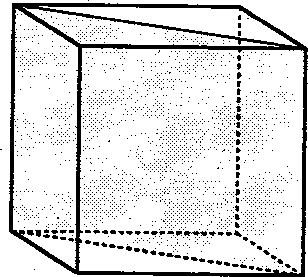 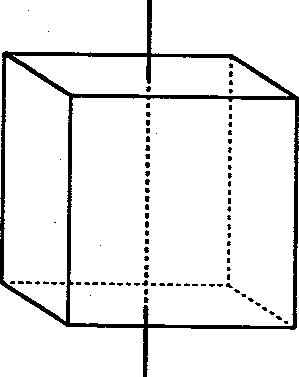 Math and Science in the World
Regular Polyhedra and Symmetry
38
38
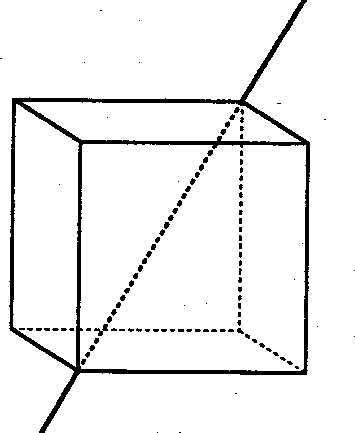 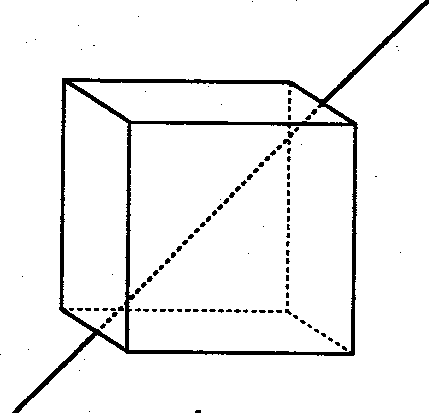 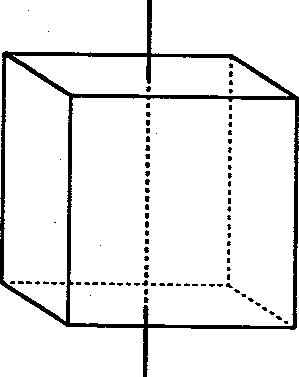 Opposed vertices 
There are only 4 lines of such a kind.
For each line there are two rotations, other than identity,  that leave the cube invariant: one of 120° and one of 240°.
In total, 8 rotations.
Middle points of two opposed edges
There are 6 lines of this type.
Rotating around each of them of 180°, the cube maps onto itself.
In total, 6 rotations.
Centres of two opposed faces
These lines are 3
For any of them, the cube is left unchanged rotating of 90°, 180°, 270°. 
In total, 9 rotations.
So we have 24 rotations, including identity
Math and Science in the World
Regular Polyhedra and Symmetry
39
39
To detect the reflections, one must find the symmetry planes of the cube, that are nine in total:
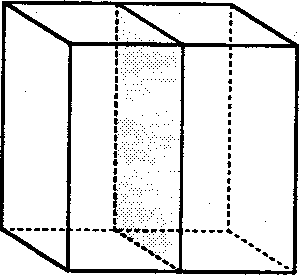 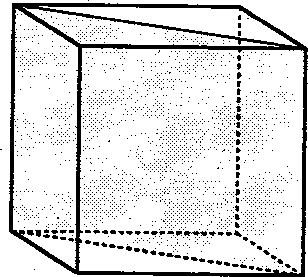 Three planes parallel to two opposed faces
Six planes containing two opposed edges
We have 9 reflections in total
Math and Science in the World
Regular Polyhedra and Symmetry
40
40
Rotational Reflections
We must also account for any possible composition of a reflection with a non-identical rotation that leaves the cube unchanged, excluding the equivalent cases.
The first of such symmetries is called antipodal application, and it is the symmetry with respect to the centre. This symmetry maps any vertex onto its opposed one, and is obtained by composing a reflection of any symmetry plane trough the centre with a rotation of 180°, whose axis is orthogonal to the selected plane. 
Every other rotational reflection must be looked for starting from the already known group rotations, but leaving out all those of 180°, as their composition with a reflection will lead again to the antipodal application.
Math and Science in the World
Regular Polyhedra and Symmetry
41
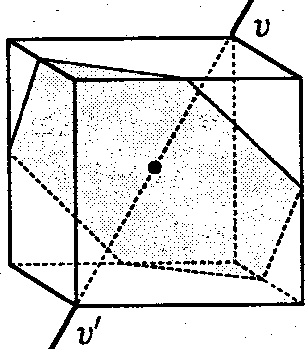 Axis joining two opposed vertices (v, v’):
the cube cuts the reflection plane with a regular hexagon whose vertices lie on the middle points of the six edges not adjacent to v, v‘; 
the possible rotations are of 120° and 240°;
8 symmetries for this case. 
Axis joining the middle points of two opposed edges:
The only possible rotation spans 180°, hence it is discarded.
Axis joining the centres of two opposed faces:
the reflection plane is parallel to the selected faces;
not accounting for the one of 180°, we have the rotations of 90° and 270°;
6 symmetries for this case.
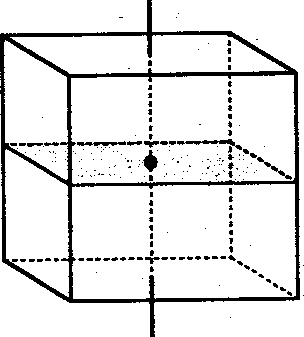 Accounting for antipodal application, we have 15 rotational reflections
Math and Science in the World
Regular Polyhedra and Symmetry
42
Orders of the Octahedral Group
Resuming:
24 rotations
9 reflections 
15 rotational reflections
That makes 48 possible symmetries, that is the order of the full octahedral group Oh.
Not accounting for reflections, we have the order of the proper octahedral group O, that is 24.
Math and Science in the World
Regular Polyhedra and Symmetry
43
The Icosahedral Group
Let’s consider all the possible rotations:
Axis joining two opposed vertices 
With respect to these lines, the rotations taking the icosahedron into itself are the multiples of 360°/5, namely, 72°, 144°, 216° and 288°. 
These axis are six, hence we have 24 rotations.
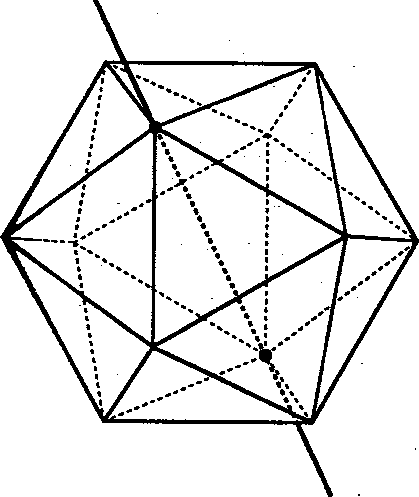 Math and Science in the World
Regular Polyhedra and Symmetry
44
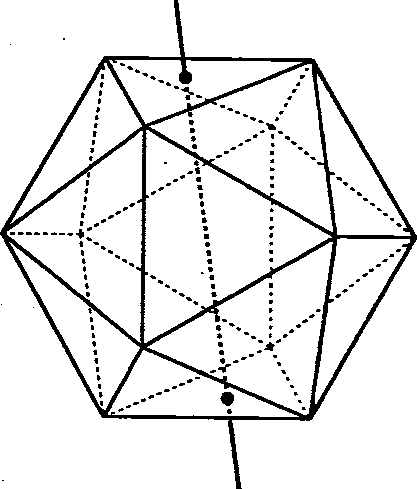 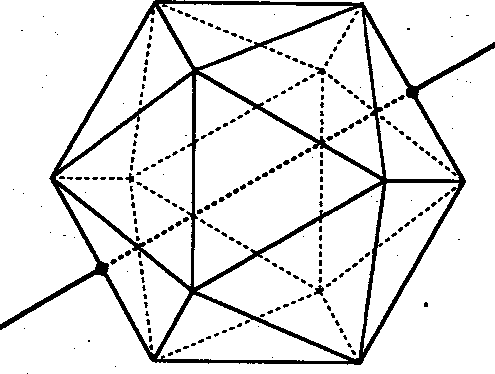 Axis joining the middle points of two opposed edges
For any of these 15 lines, there is only one rotation other than the identity mapping the solid onto itself, that is a rotation of 180°.
Therefore we have 15 rotations.
Axis joining the centres of two opposed faces
These lines are 10
For any of them, only the rotations of 120° and 240° take the solid into itself. 
This leads to 20 rotations.
So we have 60 rotations, including identity
Math and Science in the World
Regular Polyhedra and Symmetry
45
45
Orders of the Icosahedral Group
One can demonstrate that reflections and rotational reflections that map the icosahedron onto itself are 60.
The order of the full icosahedral group Ih (as well as dodecahedral) is therefore 120.
Not accounting for reflections, we have that the order of the proper icosahedral group I is 60.
Math and Science in the World
Regular Polyhedra and Symmetry
46
The Tetrahedral Group
Now the situation is different, as there are neither vertices nor opposed faces; therefore, T does not contain the antipodal application.
Let’s consider the rotations:
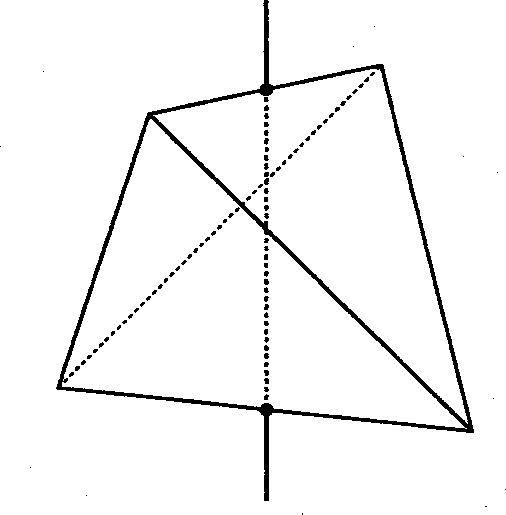 Axis joining the middle points of two opposed edges:
The solid returns to itself for a rotation of 180°.
There are 3 of such lines, so 3 rotations.

Axis joining the centre of a face to the opposed vertex:
The tetrahedron returns to itself for rotations of 120° and 240*.
There are 4 of such lines, so 8 rotations.
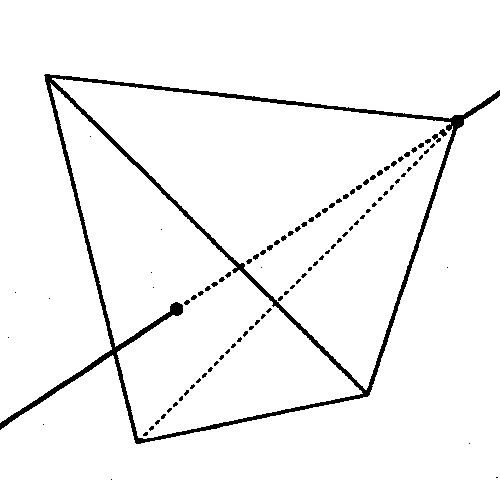 Math and Science in the World
Regular Polyhedra and Symmetry
47
47
Reflections
Rotational reflections
Any symmetry plane is detected by an edge and the middle point of the opposed edge. 
These planes are six.
Any rotation axis joins the middle points of two opposite edges. The reflection plane is orthogonal to that line through the centre of the tetrahedron.
There are three axis and the rotation can be of 90° or 270°.
We have 6 rotational reflexions.
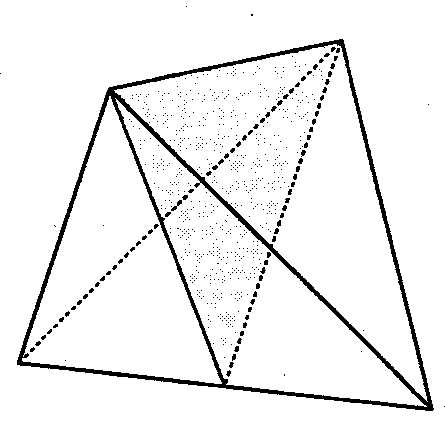 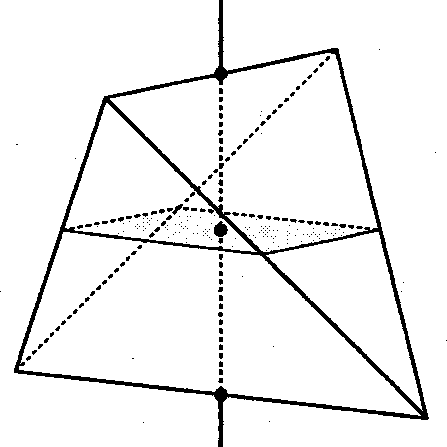 Math and Science in the World
Regular Polyhedra and Symmetry
48
48
Orders of the Tetrahedral Group
The order of the full tetrahedral group Td is therefore 24.
Not accounting for reflections, we have that the order of the proper tetrahedral group T is 12.
Math and Science in the World
Regular Polyhedra and Symmetry
49
Symmetry Properties of Platonic Solids
It is of interest to note that the orders of the proper are precisely twice the number of edges in the respective polyhedra (12, 24 and 60, respectively). 
The orders of the full symmetry groups are twice as much again (24, 48 and 120). 
The symmetry groups listed in the next table are the full groups with the rotational subgroups given in parenthesis (likewise for the number of symmetries).
The Schläfli symbol shows the couple { p, q } where p is the number of edges  for each face, and q the number of faces meeting at the same vertex.
Math and Science in the World
Regular Polyhedra and Symmetry
50
Symmetry Properties of Platonic Solids
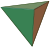 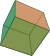 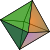 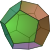 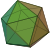 Math and Science in the World
Regular Polyhedra and Symmetry
51
Activity 9
Running treasure hunt
T divides Ss into 8 teams (4-5 Ss each).
T prepares the labels of the puzzle and stick them around the room.
Each team will send a member, one at a time, to look at the puzzle, and try to memorise it.
This student will then return to his/her team and repeat the clue so that everyone can write it down.
Now the team try to find out the answer, and select the right key.
When this has been done, the second team member will look at the second clue, and so on.
At the end, all keys are put together to discover the secret word.
The first team to discover the answer wins 20 points, the second 18 points, and so on.
Each team will give the T a copy of the whole puzzle: a point is lost for every miswritten word. 
Speak at a whisper pitch, not to be heard by other teams!
Math and Science in the World
Regular Polyhedra and Symmetry
52
52